OPEN ENDED SPANNERS - EXAMINATION QUESTIONS
WORLD ASSOCIATION OF TECHNOLOGY TEACHERS	https://www.facebook.com/groups/254963448192823/	www.technologystudent.com © 2024 V.Ryan © 2024
HELPFUL LINK:  https://www.technologystudent.com/equip_ﬂsh/spanner2.html
1. Complete the diagram of the open ended spanner by adding the missing labels, indicated by the arrows.	5marks
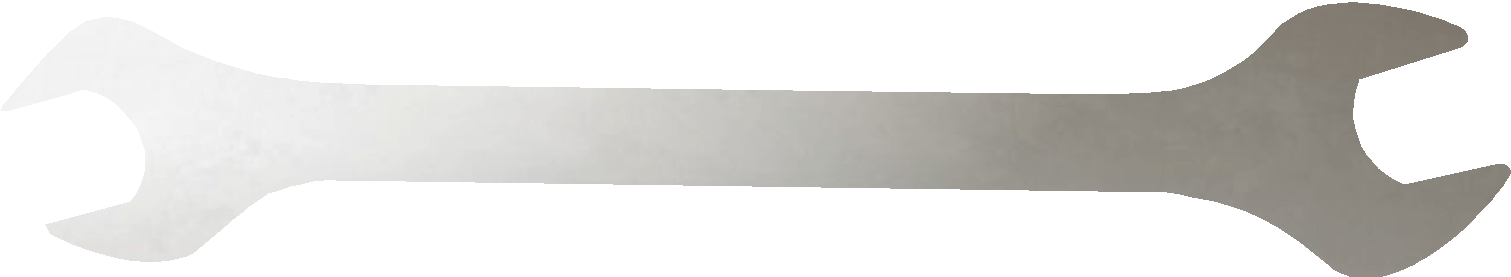 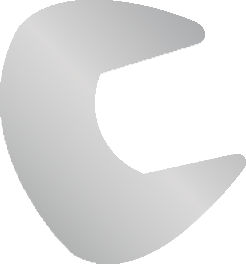 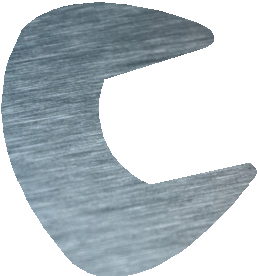 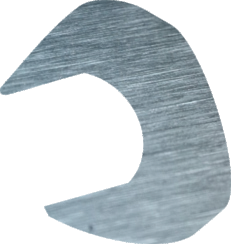 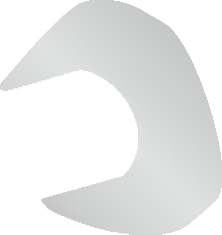 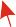 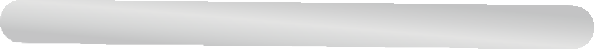 16
17
RYANMATIC - OPEN ENDED SPANNER - KEIGHLEY UK
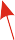 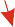 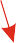 2. Write a description of an open ended spanner
5 marks
3. In the space below, paste / draw an image of a combination spanner (open ended and metric ring)	4 marks
OPEN ENDED SPANNERS - EXAMINATION QUESTIONS
WORLD ASSOCIATION OF TECHNOLOGY TEACHERS	https://www.facebook.com/groups/254963448192823/	www.technologystudent.com © 2024 V.Ryan © 2024
HELPFUL LINK:  https://www.technologystudent.com/equip_ﬂsh/spanner2.html
4. Name the spanner below and describe a typical use.	3 marks
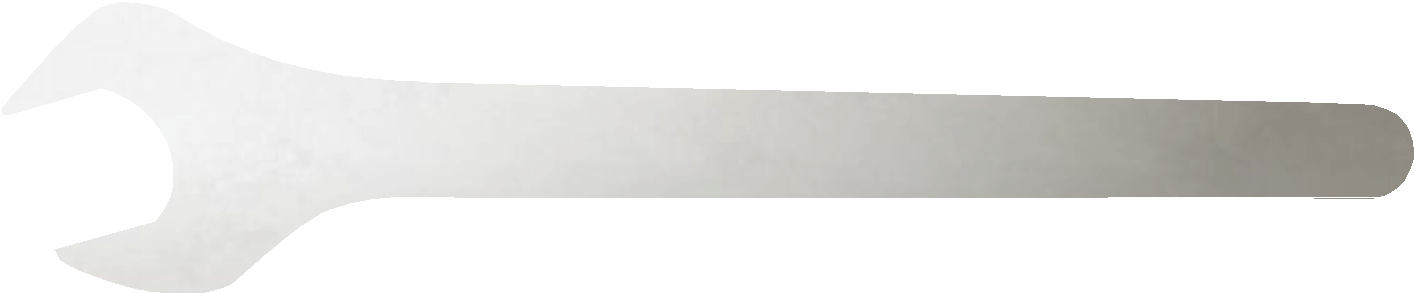 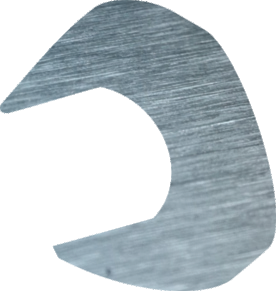 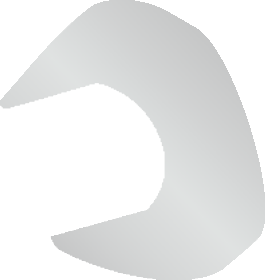 16
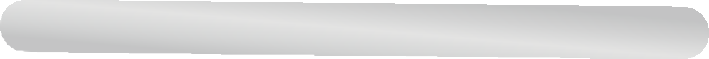 RYANMATIC - SINGLE - OPEN ENDED - KEIGHLEY UK
NAME:

TYPICAL USE:
5. List one advantage of an open ended spanner, ring spanner and combination spanner
3 marks
OPEN ENDED SPANNERS - EXAMINATION QUESTIONS
WORLD ASSOCIATION OF TECHNOLOGY TEACHERS	https://www.facebook.com/groups/254963448192823/	www.technologystudent.com © 2024 V.Ryan © 2024
HELPFUL LINK:  https://www.technologystudent.com/equip_ﬂsh/spanner2.html
6. Using the diagram below for reference, why is a spanner regarded as a class two lever?
3 marks
EFFORT
LOAD
bolts resistance
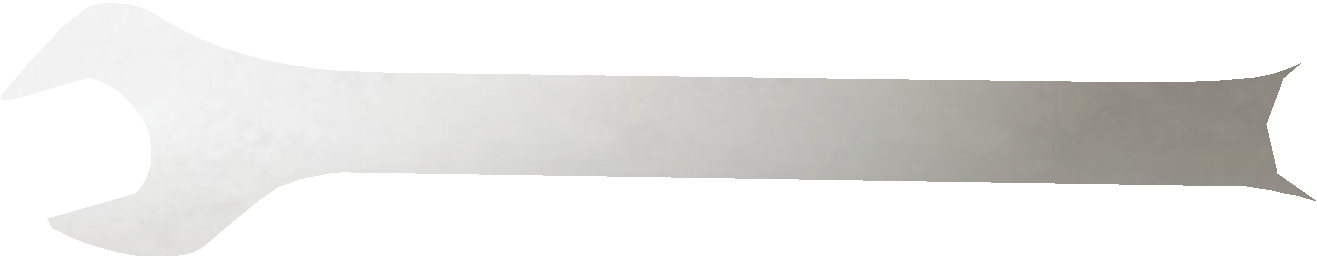 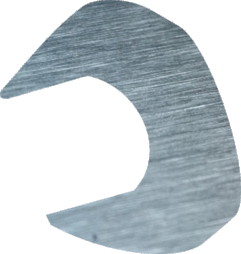 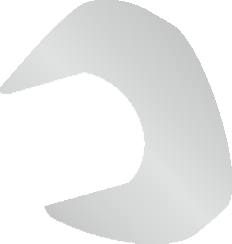 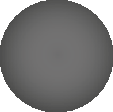 16
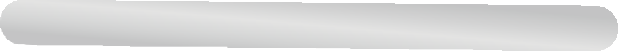 16
RYANMATIC - OPEN ENDED - METRIC RING - KEIGHLEY UK
FULCRUM
centre of rotation
CLASS TWO LEVER
EFFORT

LOAD
FULCRUM